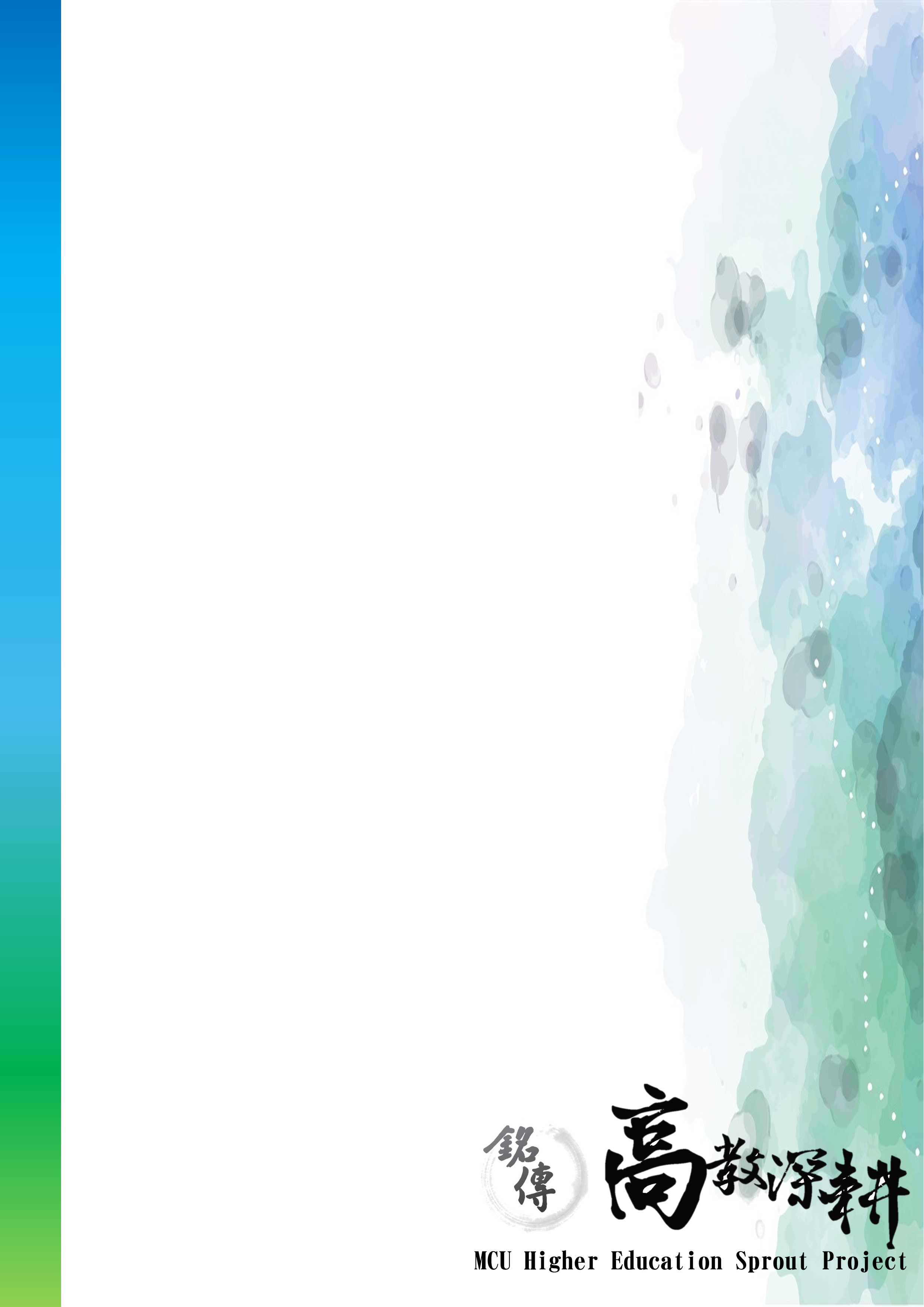 歡迎
師長
蒞臨
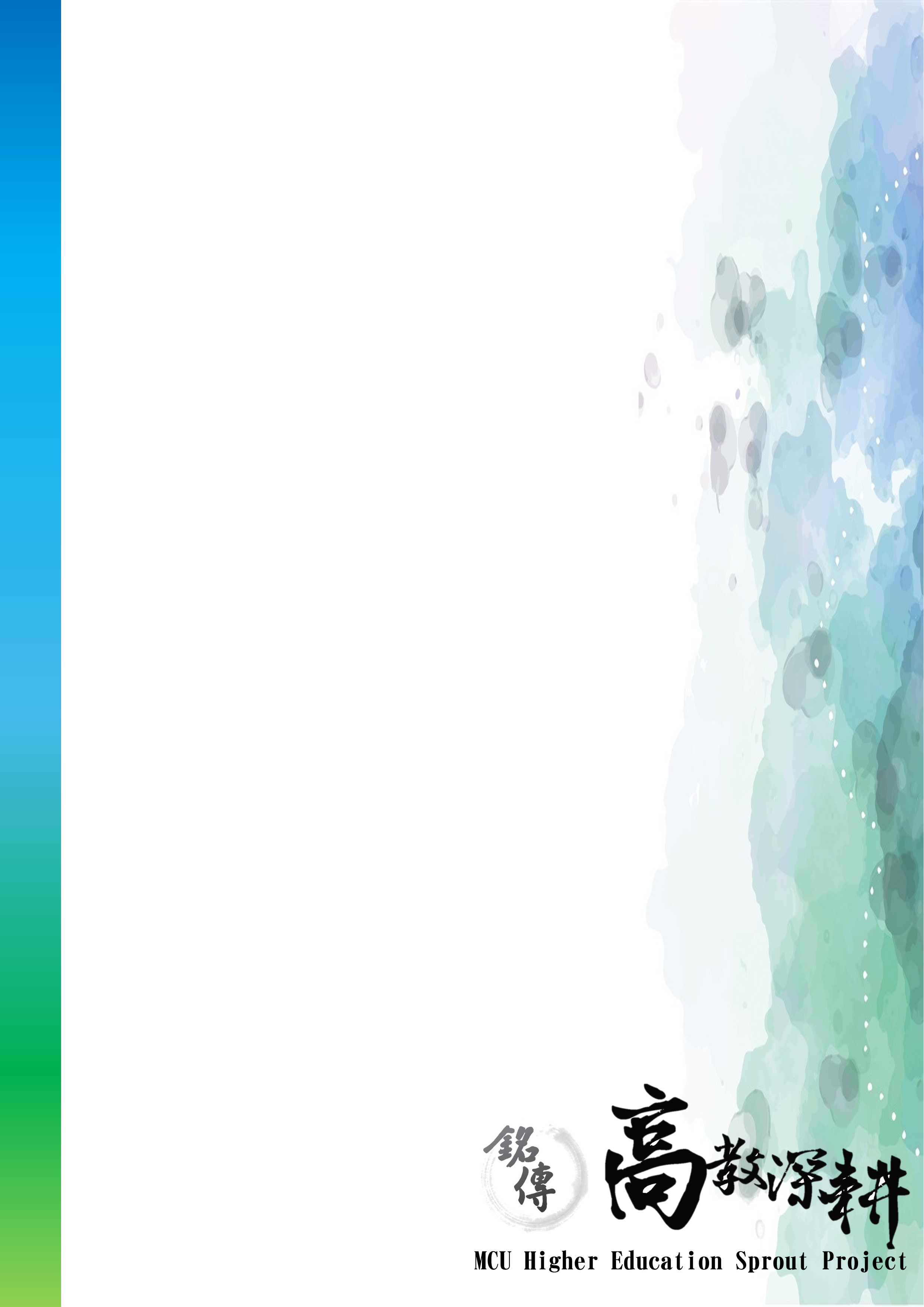 歡迎學校
師長
蒞臨